طرح تحقیق و نمونه 

طرح تحقیق
به منظور تحقیق و پژوهش در مورد رابطه بین حاکمیت شرکتی و نمرات زیر شاخص منتشر شده توسط The Globe and Mail  و عملکرد مالی شرکت ها، از ورژن مدل به کاررفته درCazavan-Jeny   و  Jeanjean در معادله (1) استفاده می کنیم:
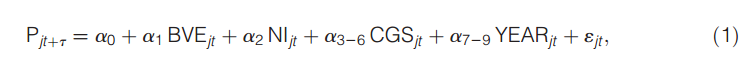 12/24
پیشنهادات
نتیجه گیری
طرح تحقیق
مرور ادبیات
مقدمه
بحث
در این رابطهPjt+T  قیمت سهام شرکتj  در زمان t+T ، T   زمان بین پایان آخرین دوره مالی و تاریخ چاپ نتایج مالی، BVEjt  ارزش دفتری سرمایه شرکتj  در زمانt  تقسیم بر تعداد سهام در گردش درزمان t، NIjt  خالص سود شرکت j  در زمانt  تقسیم بر تعداد سهام در گردش در زمانt ، CGSjt  نمرات و زیرنمرات مرکب حاکمیت شرکتی منتشر شده توسطThe Globe and Mail, YEARjt (A2003jt, A2004jt, A2005jt}  متغیر ساختگی است که سالهای تحت پوشش مشاهدات را نشان داده و برابر با 1 می باشد و εjt  جمله خطا را نشان می دهد.
13/24
پیشنهادات
نتیجه گیری
طرح تحقیق
مرور ادبیات
مقدمه
بحث
نمونه
نمونه بکاررفته در این مطالعه از کلیه شرکت های کانادایی تحت پوشش رتبه بندی و رتبه بندی حاکمیت شرکتی  Globe and Mail  در طول سالهای 2002 تا 2005 تشکیل شده است که صورت های مالی آنها در پایگاه داده www.sedar.com  و داده های مربوط به قیمت سهام در پایگاه داده TSX-CFMRC  موجود می باشد.
14/24
پیشنهادات
نتیجه گیری
طرح تحقیق
مرور ادبیات
مقدمه
بحث
بحث

آنالیزهای توصیفی 

نتایج بدست آمده نشان می دهد که شرکت های نمونه برداری شده، بازیگران نسبتاً بزرگی در بازارهای کانادایی به شمار می روند. به نظر می رسد نمرات حاکمیت مرکب ، از توزیع نسبتاً وسیع تری برخوردار باشند.
15/24
پیشنهادات
نتیجه گیری
طرح تحقیق
مرور ادبیات
مقدمه
بحث